Updating the High School to Community College Articulation Agreement
Bob Witchger, CTE Director
Chris Droessler, CTE Coordinator
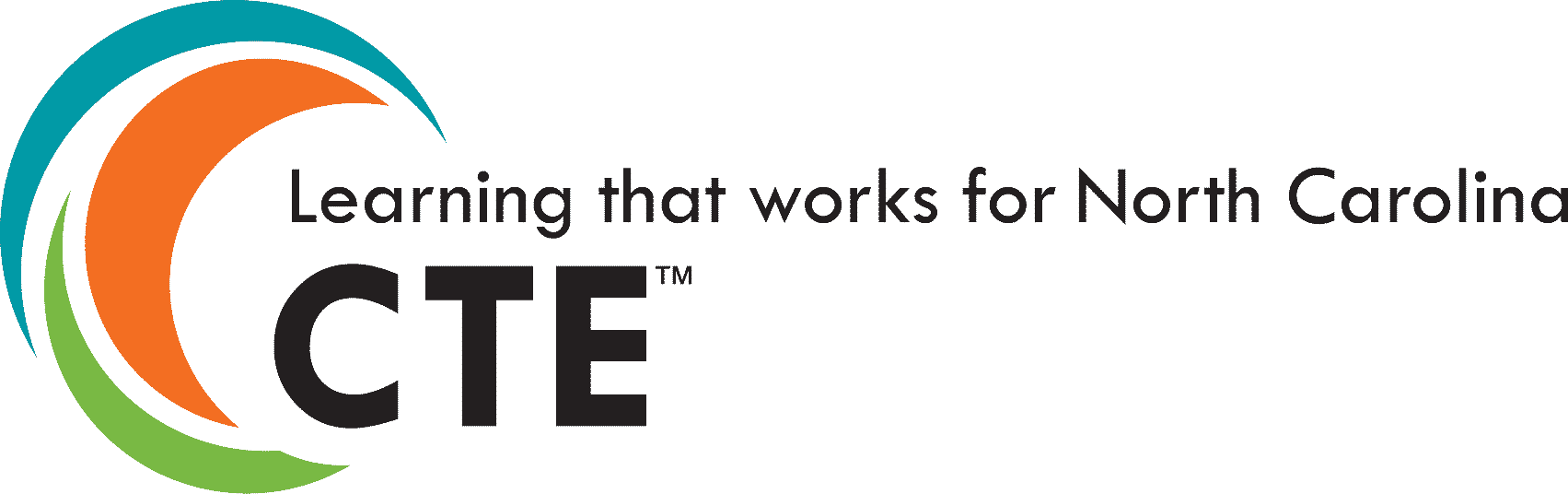 www.ncperkins.org
[Speaker Notes: Welcome

We will be posting this PowerPoint as well as a recording of this meeting to the ncperkins.org/.



=====
www.ncPerkins.org/presentations


July 31, 2017]
Articulation Agreement Update Process
State DPI & NCCCS staff review & recommend course matches 
Webinar for Chief Academic Officers and CTE Directors to explain process
Teams of Teachers/Instructors review proposed matches 
Chief Instructional Officers input data online
Data is reviewed, final list created
Chief Academic Officers have final approval
Updated list sent to State Board of CC for approval
[Speaker Notes: This is the process we used to update the agreement]
Process to Document and Award Credit
To receive articulated credit, students must enroll at the community college within two years of their high school graduation date and meet the following criteria:
Final grade of B or higher in the course and
A score of 93 or higher on the standardized CTE postassessment 
High school students who enroll in a Career and College Promise pathway may earn articulated college credit as described in this agreement while enrolled in high school if the CTE articulated college credit is part of their Career and College Promise pathway.
[Speaker Notes: To receive college credit for a course in the Articulation Agreement.

High school students must earn a B or better in the course -- and score a 93 or higher on the standardized CTE Postassessment test.

We have found that those two measures equates to the student mastering at least 80 percent of the course content.

This has not changed.

Your local agreement could require a lower score.]
Articulation Review
Match 80% match of course competencies 
HS & CC Course Description 

HS Course Blueprint
CC Course Syllabus

HS Essential Standards
CC Student Learning Outcomes

HS & CC Number of Hands-on Class/Lab Hours
[Speaker Notes: Here are the four areas or main things we looked at to ensure course alignment. Each of these four areas received a score from the teams of teachers and instructors.]
Collaboration
Must show collaboration between:
HS teachers
CC Instructors
[Speaker Notes: There must be evidence of collaboration between the secondary and postsecondary institutions.  
We prefer to see high school teachers discussing these course matches with the college instructors.  They know what is truly going on in the classroom.]
Data
48 course matches in 2012 agreement
62 potential matches were proposed in 2016
7 existing course matches proposed to remove
13 (out of 62) matches were added in 2017
6 modifications of current matches
7 existing courses were removed
Net gain of 6 course matches
54 course matches on 2017 agreement
Lessons Learned
Standard HS curriculum vs autonomous colleges
Separate "OR" matches
[Speaker Notes: - DPI ensures that the courses being taught across the state are all essentially the same.  This is not the same with our college-level courses -- where we do have a state-wide Common Course Library where all courses are listed, but the two- or three-sentence course description is the only thing that ties together all instances of the same course across the state.  

For example - in our high schools all of the automotive shops are NATEF certified and use the standard NATEF curriculum, this is not always true for all of the colleges teaching the same course.  They may be using the NATEF curriculum, curriculum from a major car manufacturer, or their own made-up curriculum.  Thus, in one part of the state we might find an exact match with the high school course, and in another part of the state, they might not find any match at all.

- If the potential match was high school course A is equivalent to either college course B or college course C, we sometimes found the match was rejected because of one side of the match. Next time we will separate them and consider them separately.]
Local Agreements
Local agreements can be developed
Needs of local industry
Local courses
Courses less than 1,000 enrollment
“Developing a Local Articulation Agreement Guide”
Self-paced course on NC-NET
[Speaker Notes: We encourage the colleges to develop a local articulation agreement with the LEAs in their service area.
These local agreements can respond to the needs of the local business and industry.

Our state agreement does not include courses where there is less than 1,000 high school students enrolled, so if the course is unique to your area, you will need to add it to a local articulation agreement.

On the website you can find a guide to developing a local articulation agreement.
And we have an online self-paced course on creating a local agreement.

The Chief Academic Officer at the college has the final authority of approving local agreements.

=====]
Next Time
Sooner than five years ?
By program area ?
When major update in grouping of courses ?
Updating the HS-CC Articulation Agreement
Bob Witchger, CTE Director
Chris Droessler, CTE Coordinator
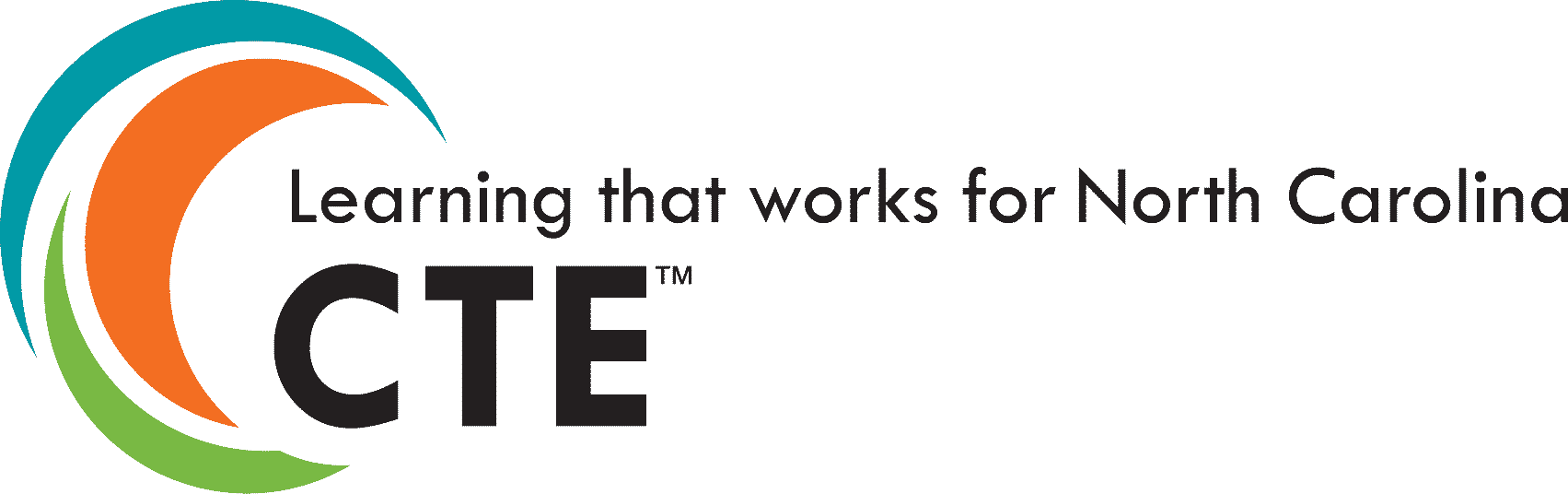 www.ncperkins.org
[Speaker Notes: =====
www.ncPerkins.org/presentations]